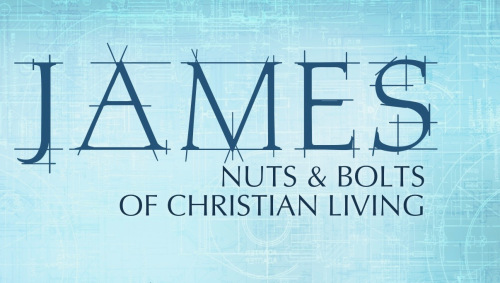 Churchofchristtucson.org
James:
You’re going to have trails and temptations James 1:2
They have a purpose
Temptation is from within
Faith acts without partiality
Partiality = sin James 2:9
Faith acts James 2:26
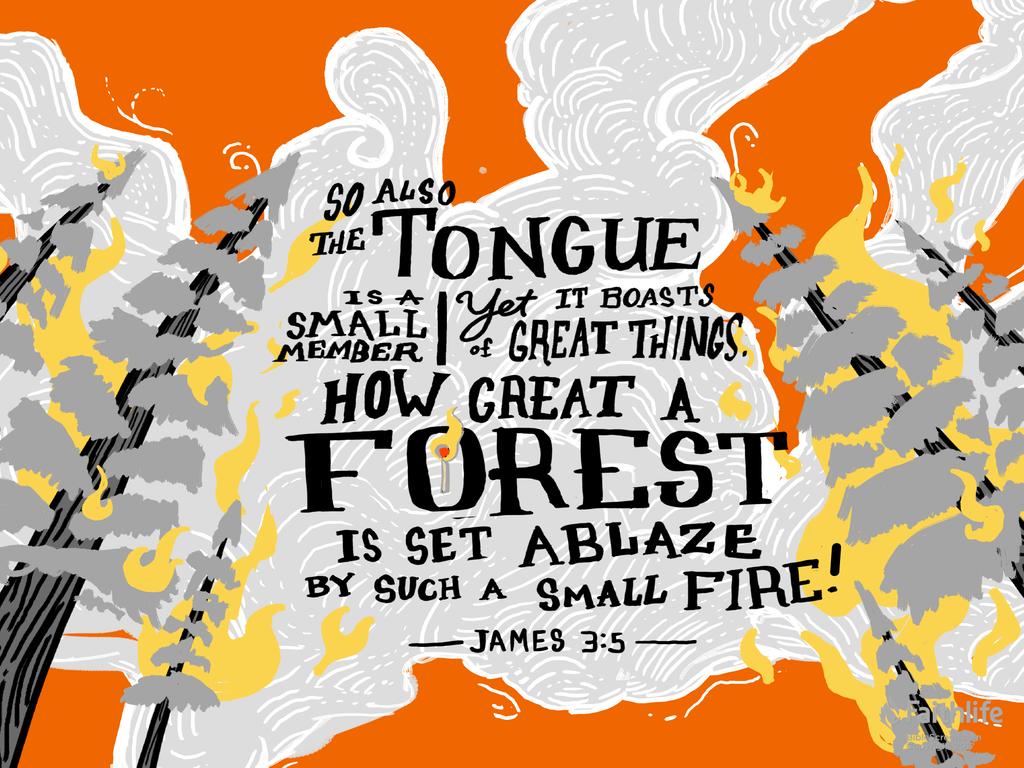 Mind Your Tongue:
The reality: we all struggle with this v.2
It is a powerful tool                             vv.3-5
Be careful about your speech vv.9-12
Tongue trouble is a sign of a bigger problem Matthew 12:34
What can we do?
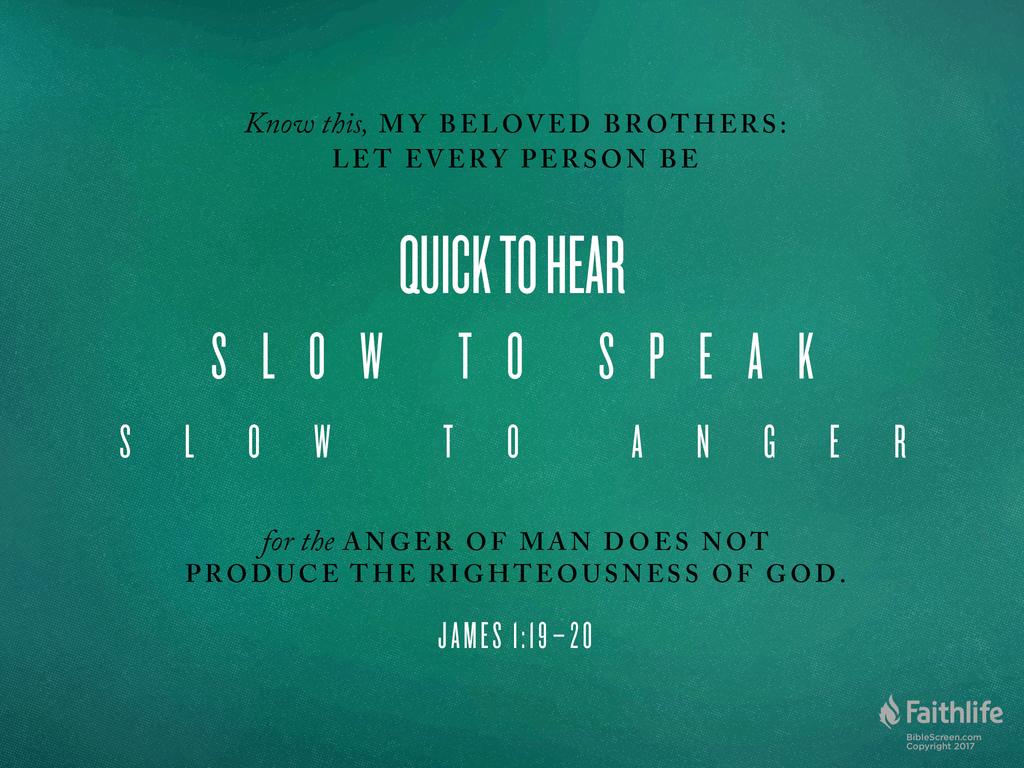 Submit to God:
You’re going to face many problems in life
Conflict with brethren v.1
Bad friends v.4
Satan’s constant attacks v.7b
Submit to God and His wisdom! Vv.6-10
He’s our judge v.12
He’s in control v.17
Keep Watch and Pray:
Need to have the right focus vv.1-3
These men had the wrong aim (cf. Matthew 6:19-21)
We look to a greater reward with patience                                      vv.7-8
While we wait, pray!                          Vv.13-18
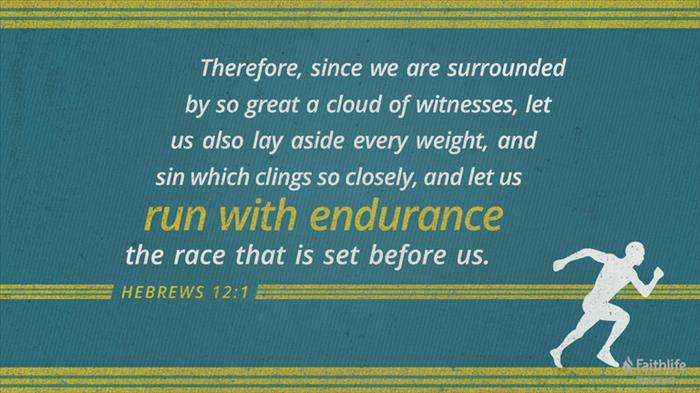 [Speaker Notes: The Christian life is a marathon not a sprint. A marathon takes intentionality when running. Don’t want to spend all of your energy upfront, or else you fail to finish. You want to spend the right amount of energy throughout the whole race so that by the end you are spent. The Christian life is the same way.]